«Классификация  свай и виды свайных фундаментов»
Сваи
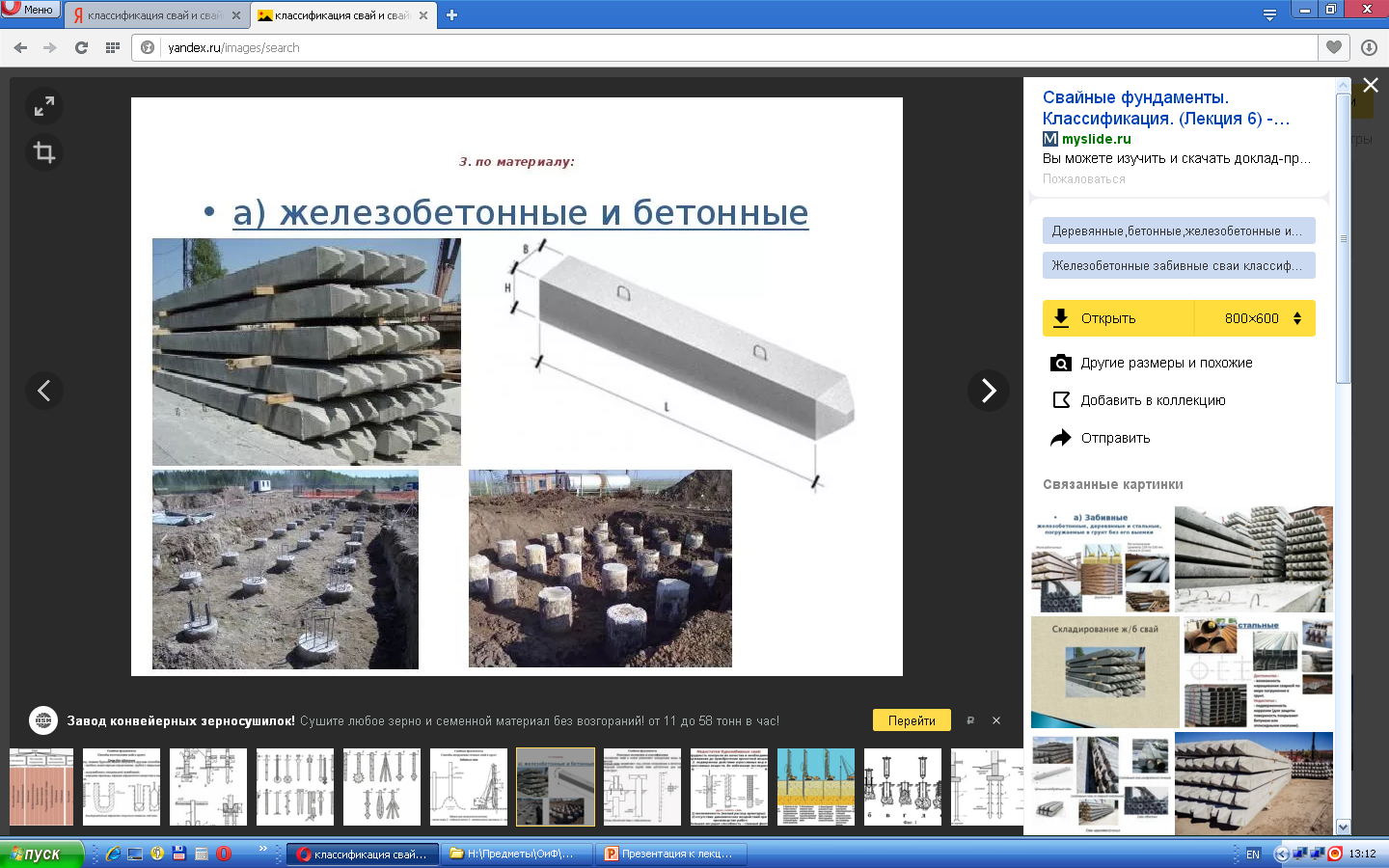 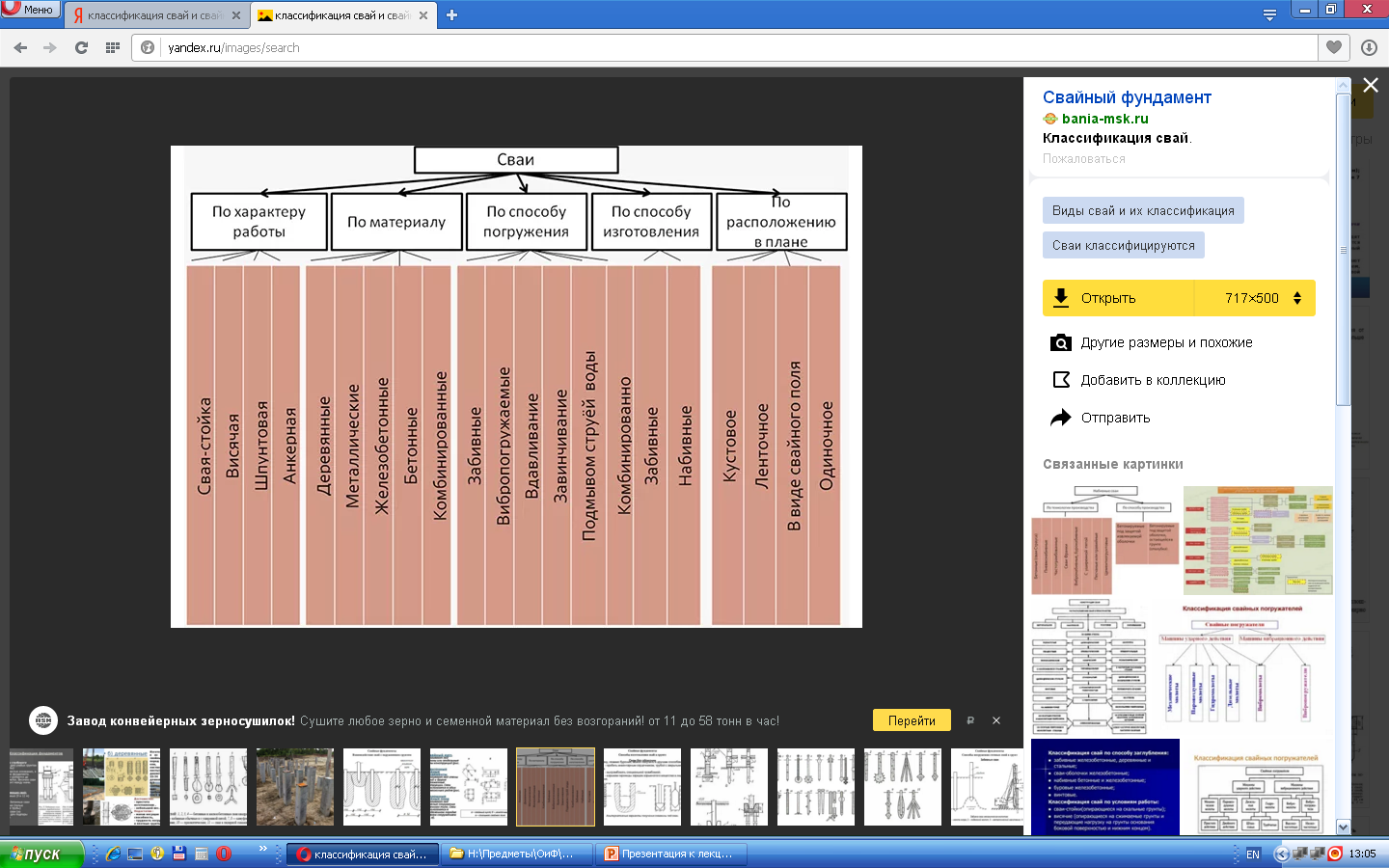 Классификация по характеру работы
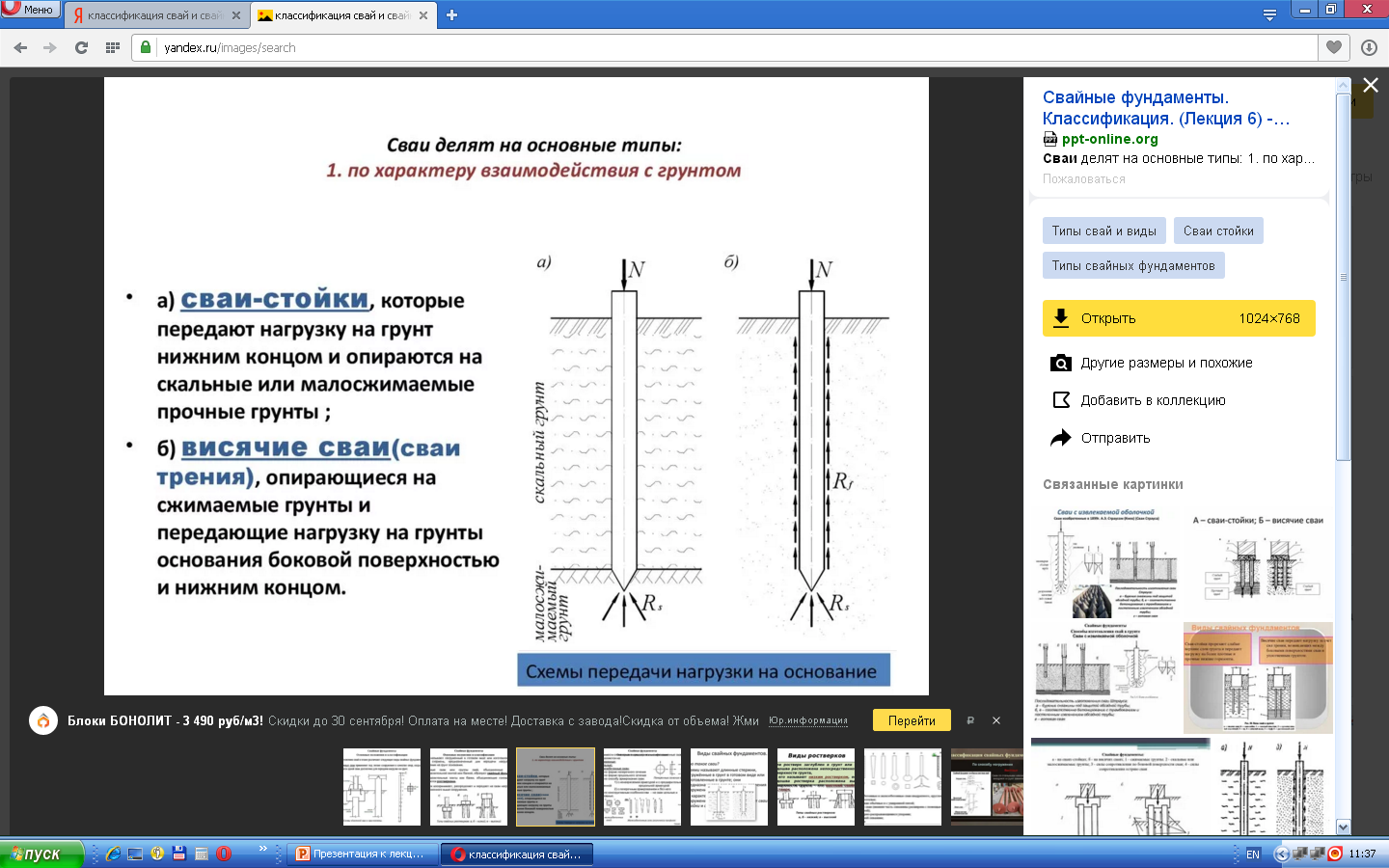 Классификация свай по материалу и форме поперечного сечения
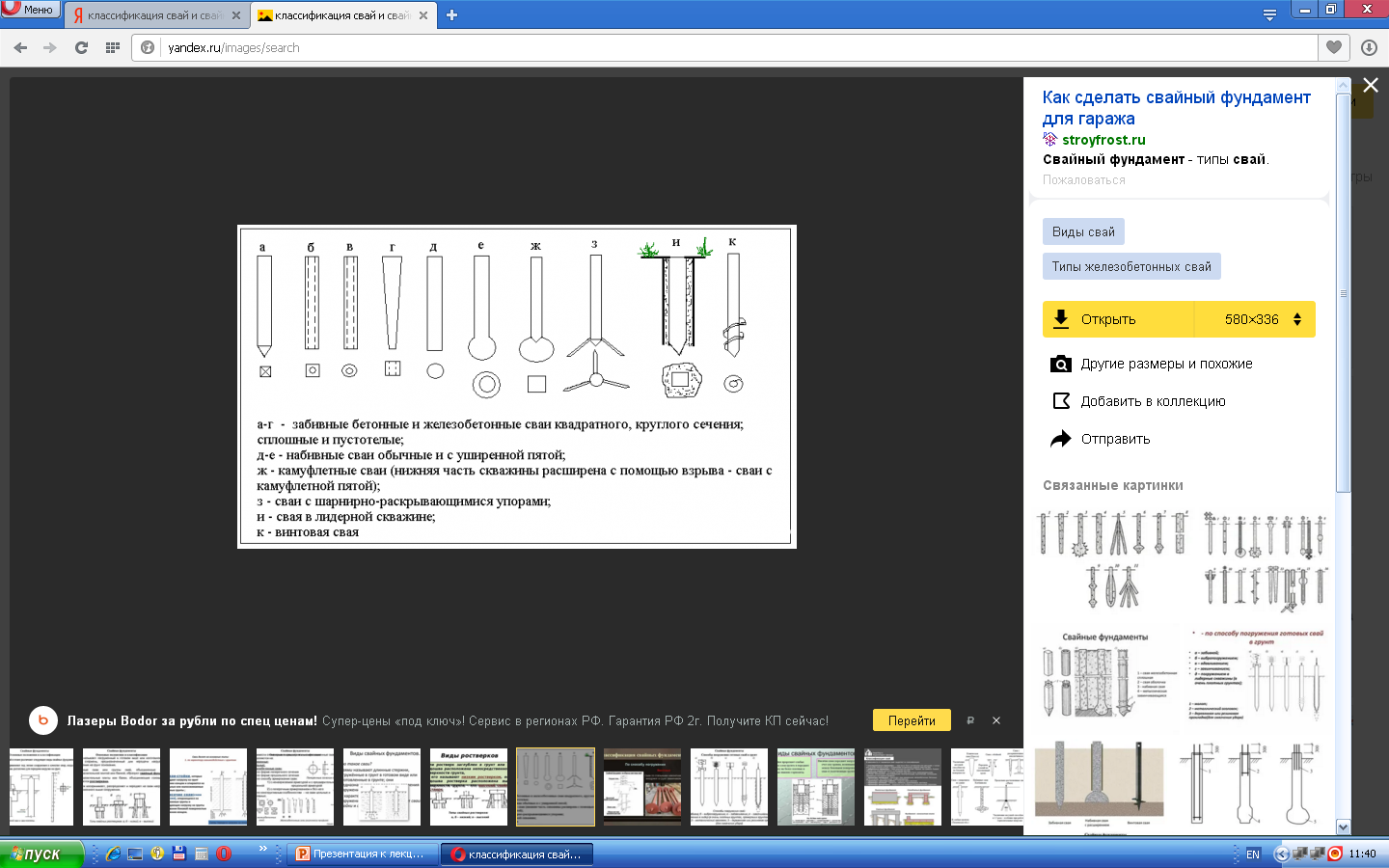 Способы погружения сваи в грунт
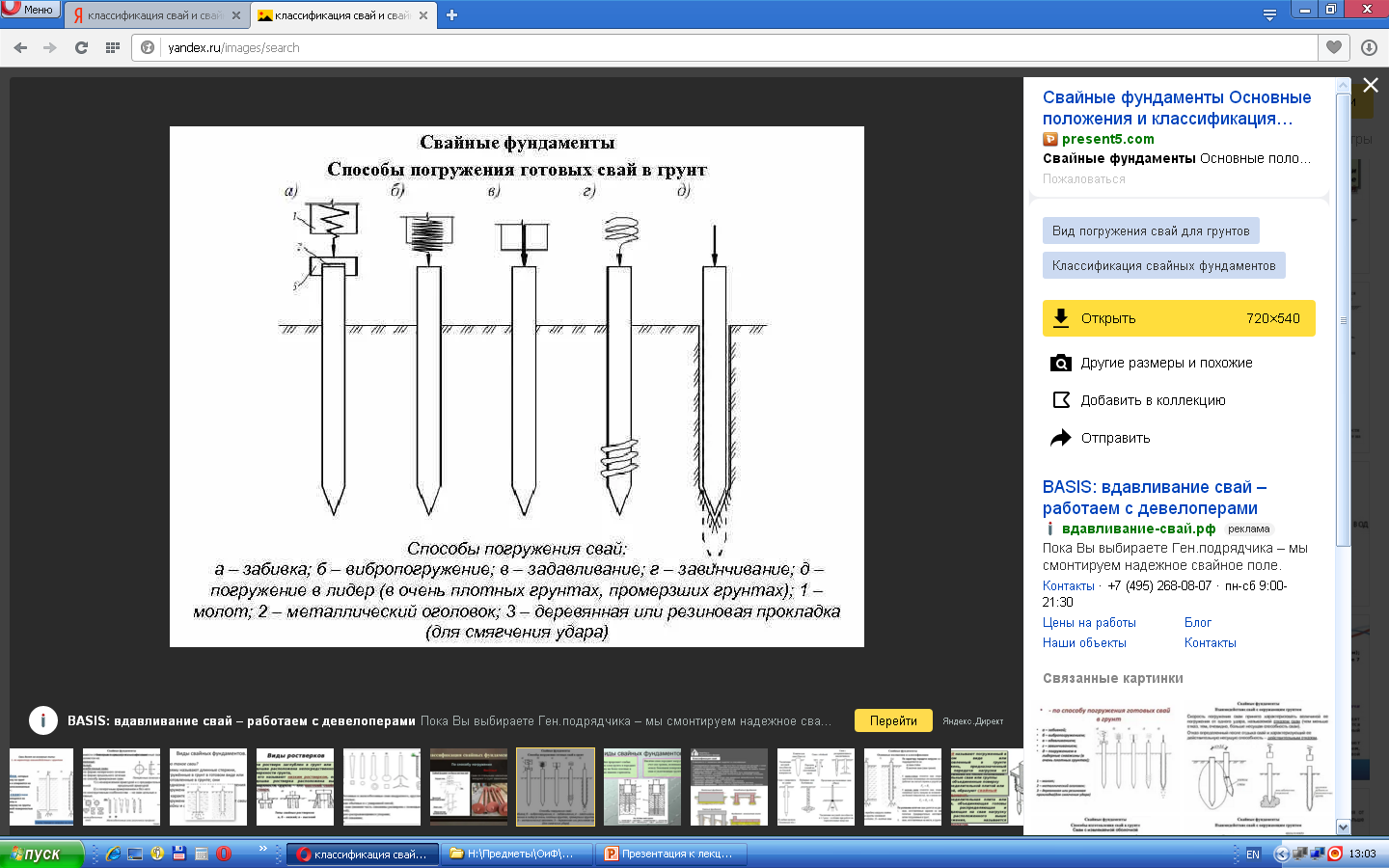 Ростверк
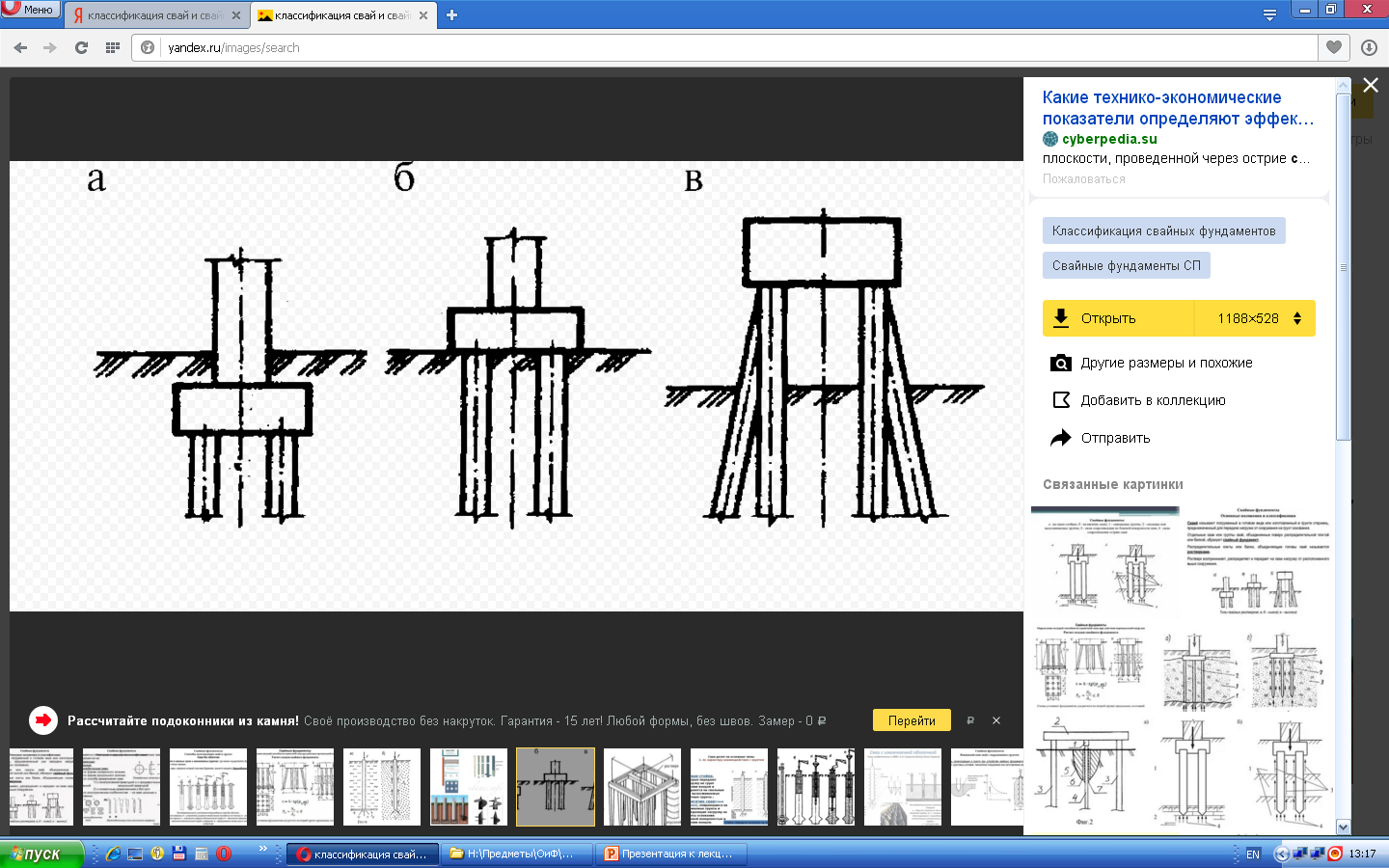 Виды свайных фундаментов
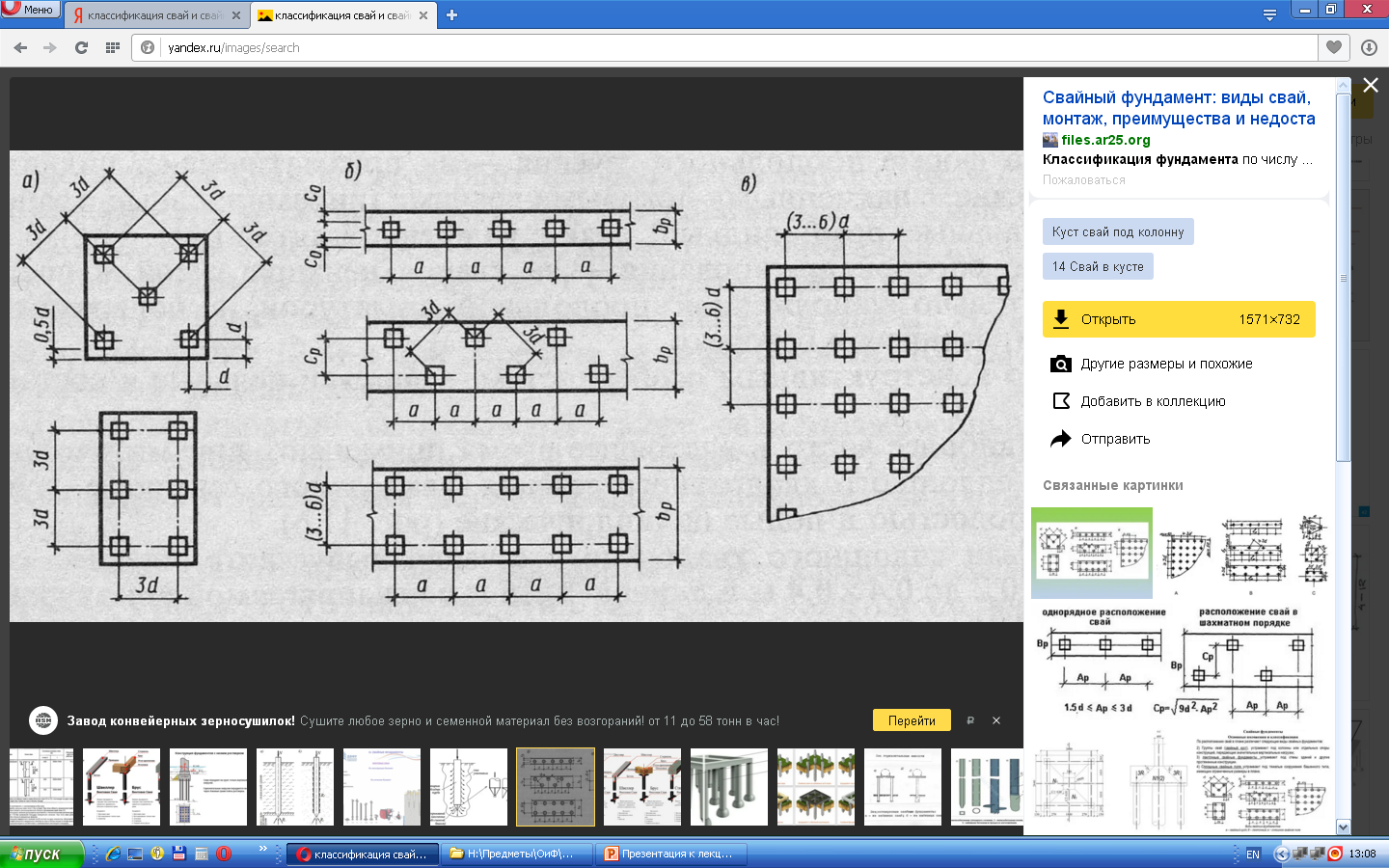 Заделка сваи в ростверк
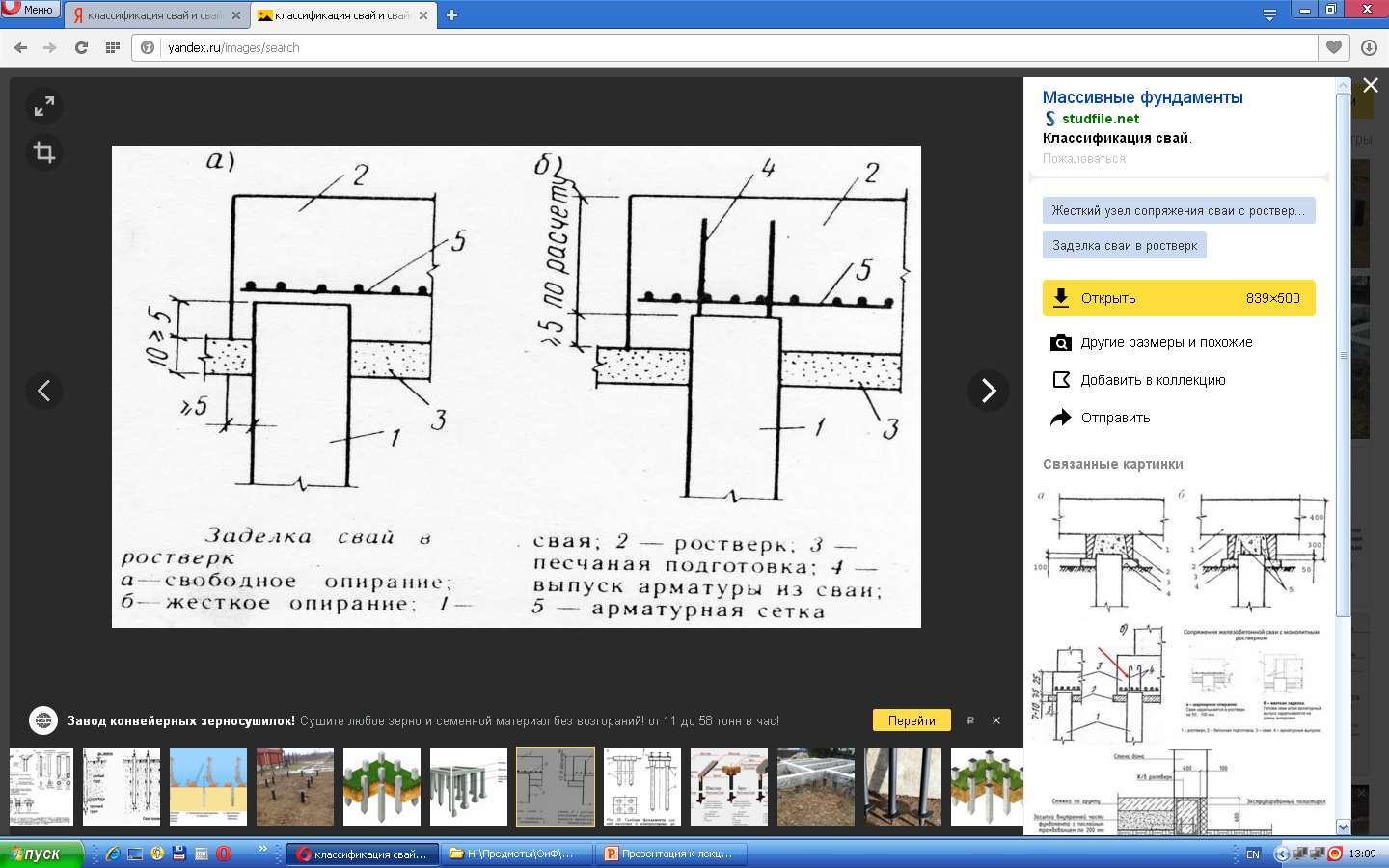